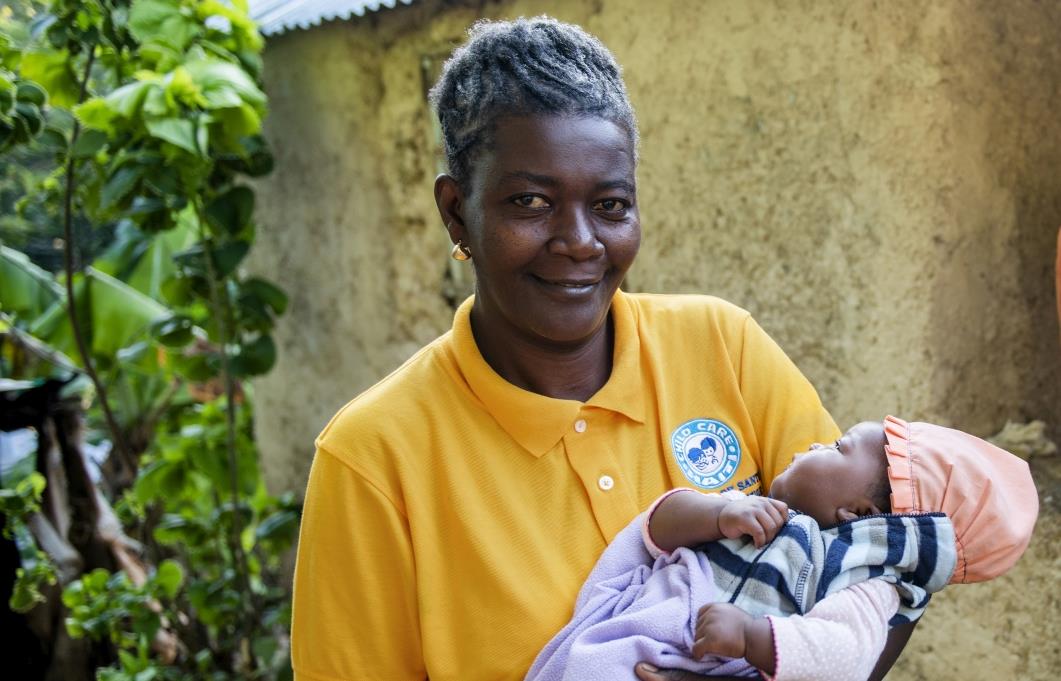 Haiti
Wissen sorgt für sichere Geburten
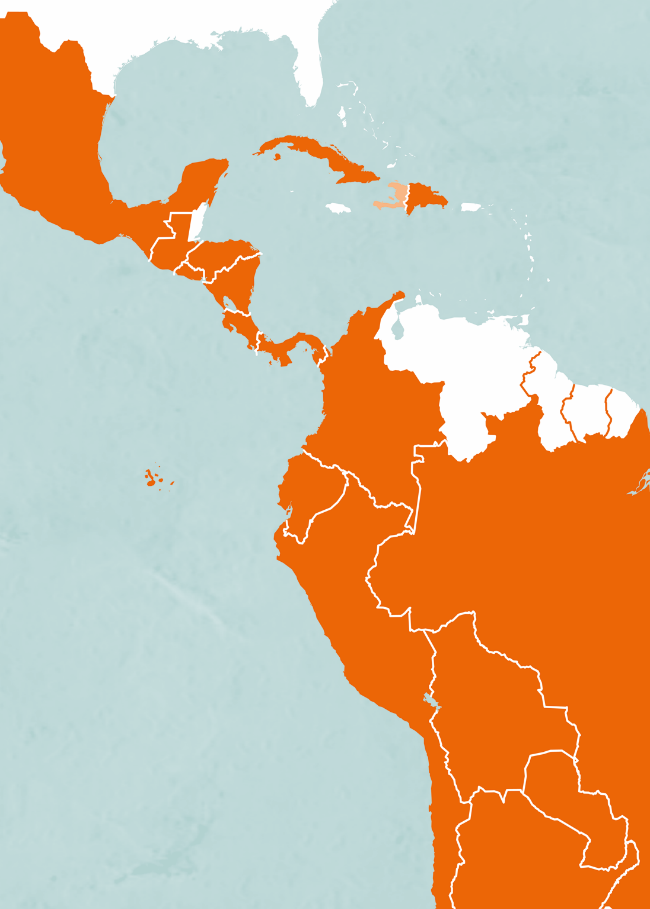 Haiti
Haiti 	Deutschland

Fläche	27.750	357.022
Bevölkerung	11,1	80,2
Bevölkerungsdichte	398,8	225
Säuglingssterblichkeit	4,3	0,3
Lebenserwartung		
Männer 	62,6	78,7
Frauen	68,0	83,6
Analphabetenrate
Männer 	34,7	<1
Frauen	41,7	<1
Bruttoinlandsprodukt	1.800	50.800

Quelle: CIA World Factbook (2020)
HAITI
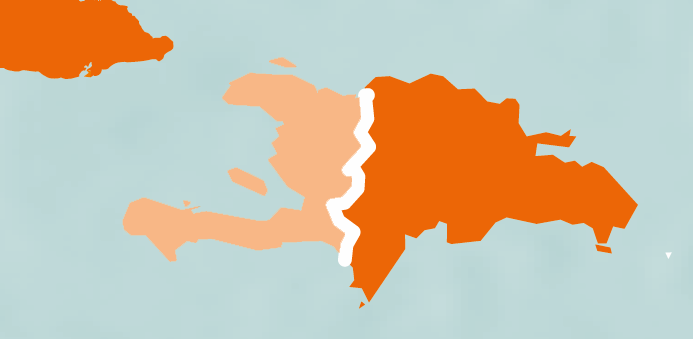 KUBA
Mare-Rouge
HAITI
DOMINIKANISCHE REPUBLIK
Port-au-Prince
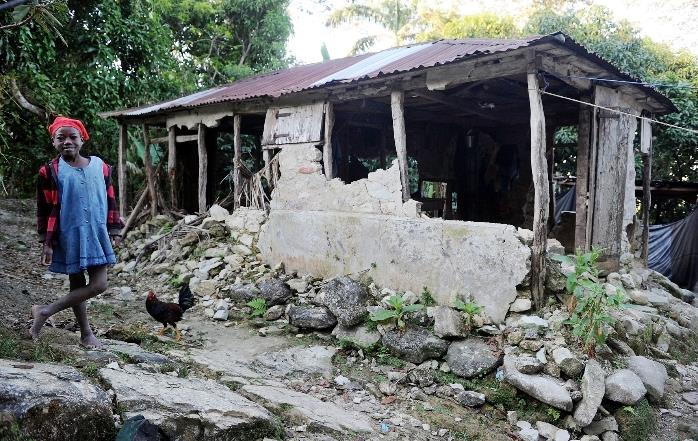 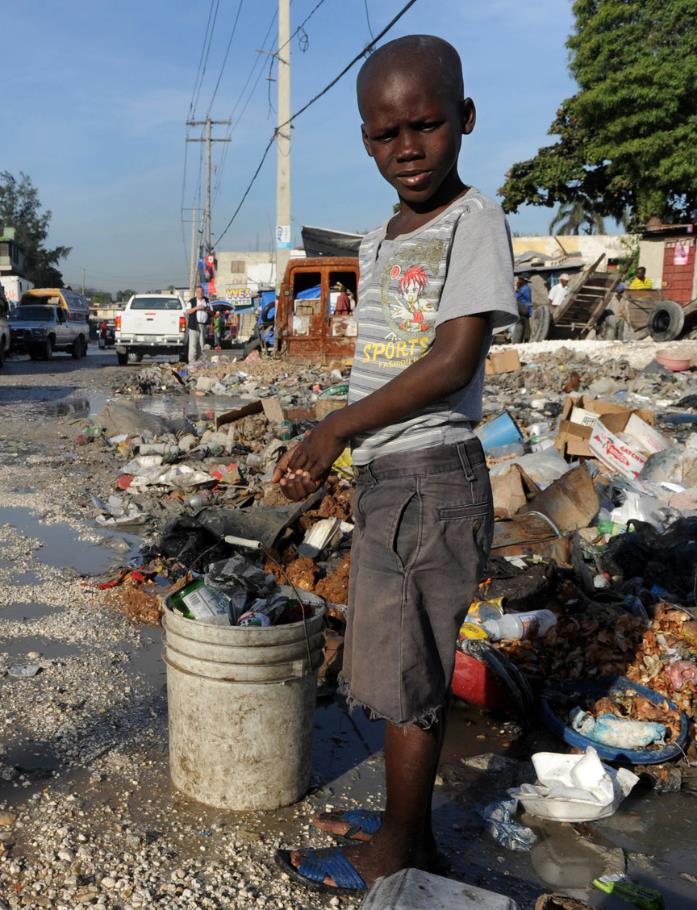 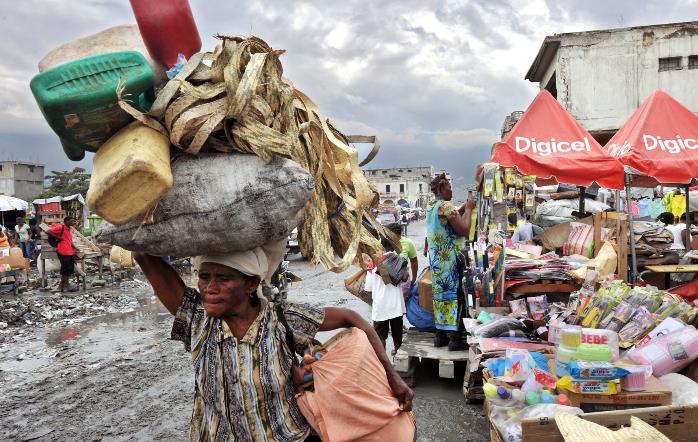 80 Prozent der Menschen in Haiti leben von weniger als zwei US-Dollar pro Tag – auch, weil das Land immer wieder von Naturkatastrophen heimgesucht wird.
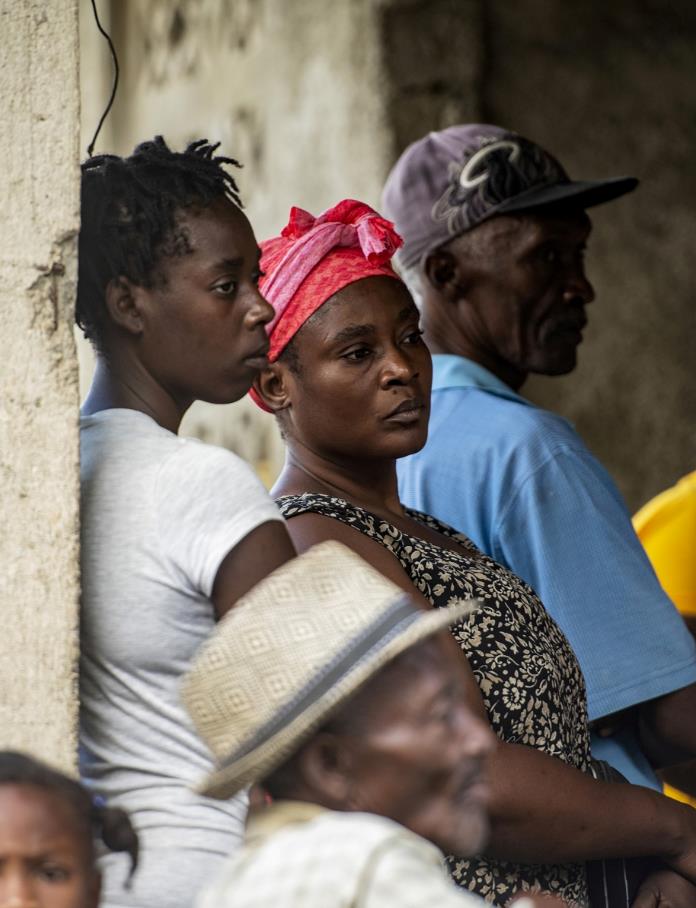 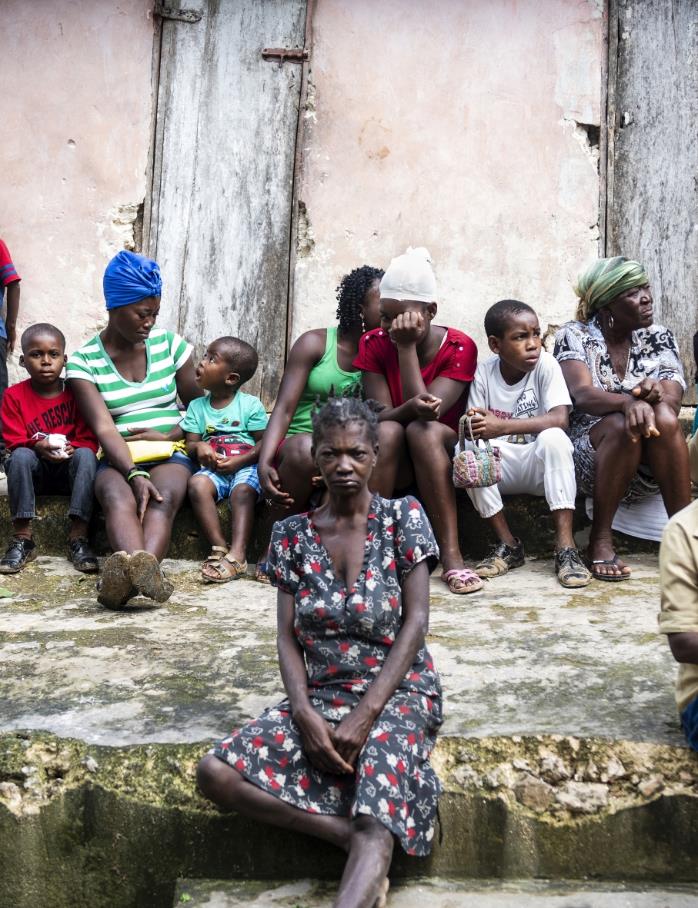 Die Gesundheitsversorgung ist in einem maroden Zustand. In keinem Land der west-lichen Hemisphäre sterben so viele Mütter während oder nach der Geburt wie in Haiti.
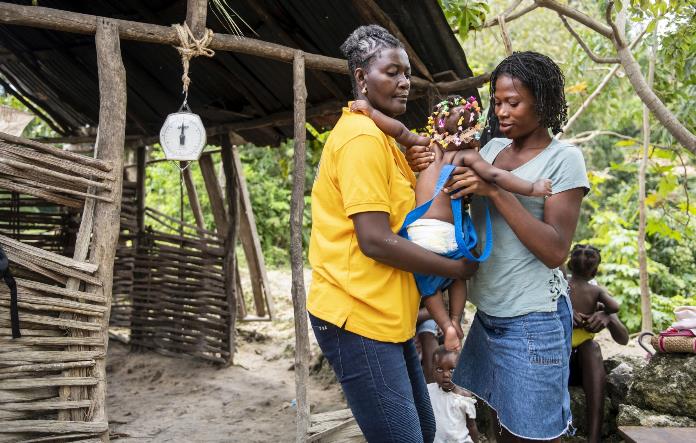 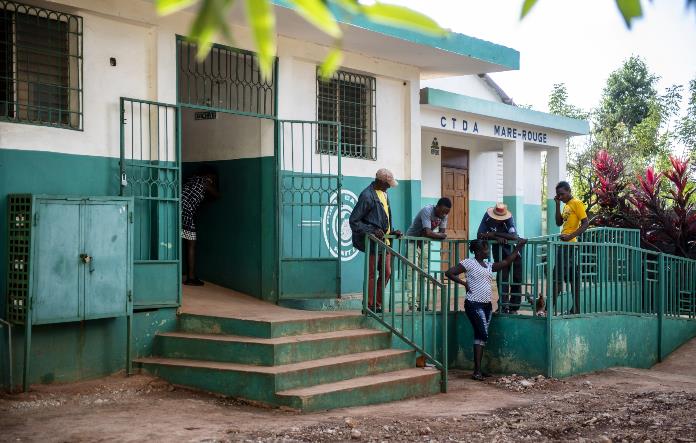 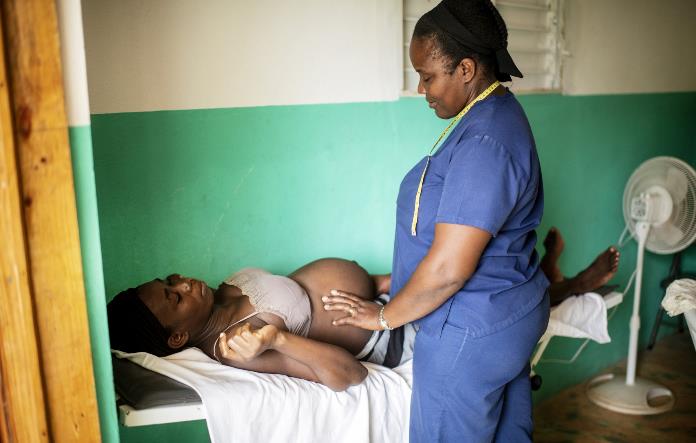 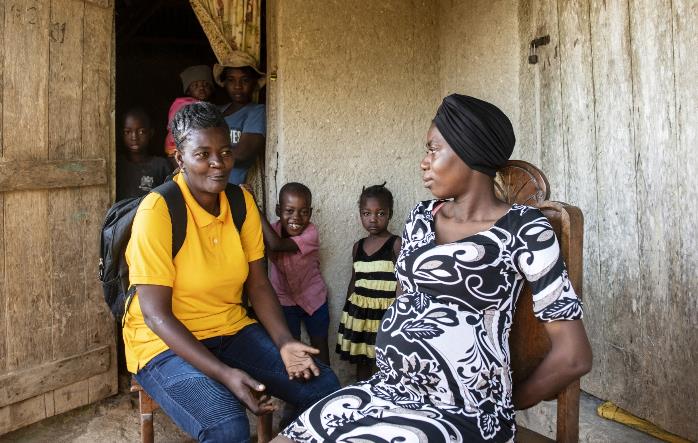 In Mare-Rouge hat die Organisation Child Care Haiti (CCH) eine Gesundheits­sta­tion erbaut. Ihre Hebammen machen Hausbesuche bei Schwangeren und Müttern.
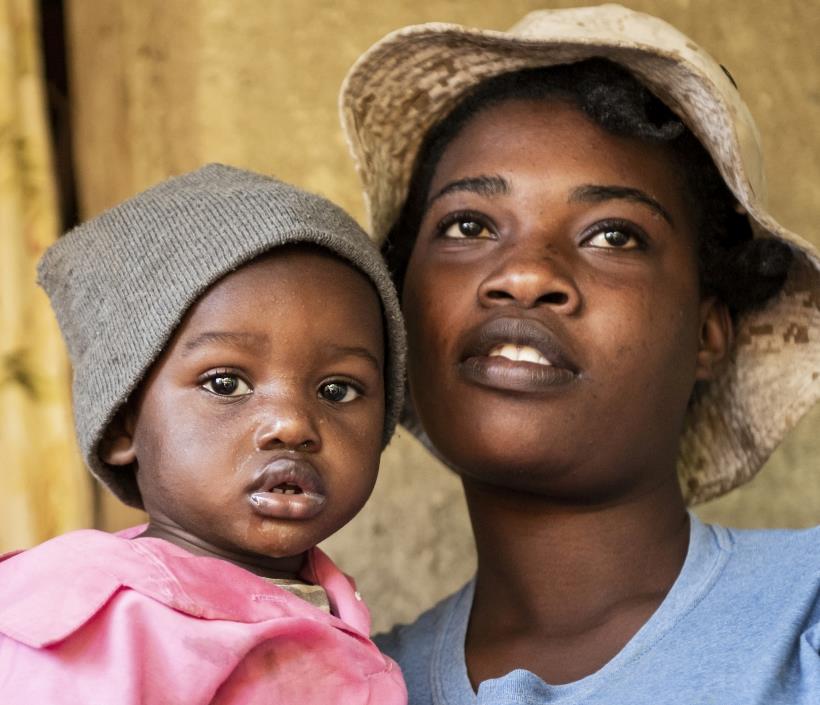 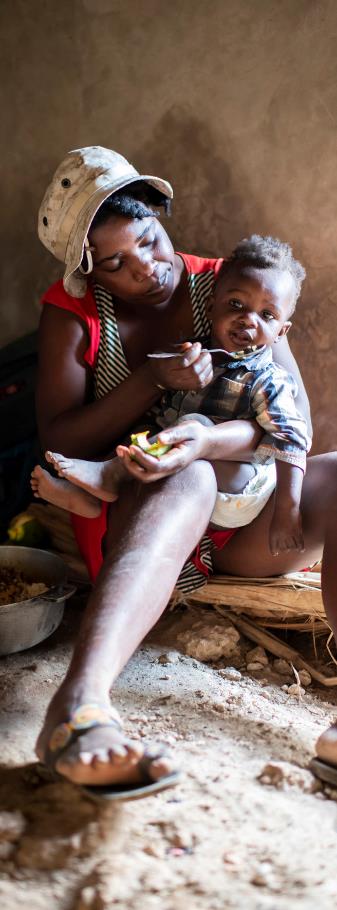 Auch Miseline Germain hat davon profitiert. Als 18-Jährige wurde sie ungeplant schwanger. In der Gesundheitsstation rettete man ihr das Leben.
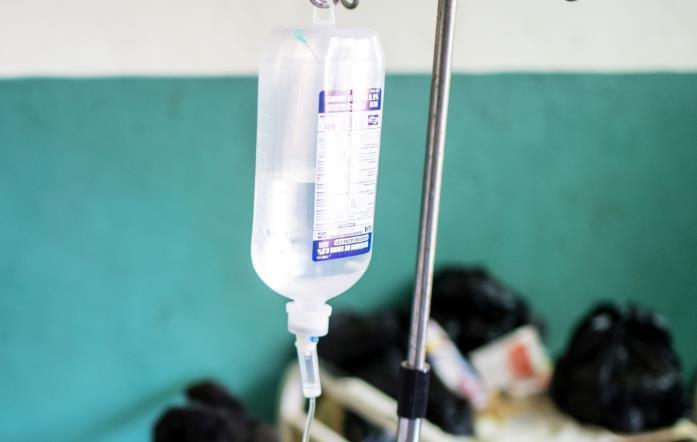 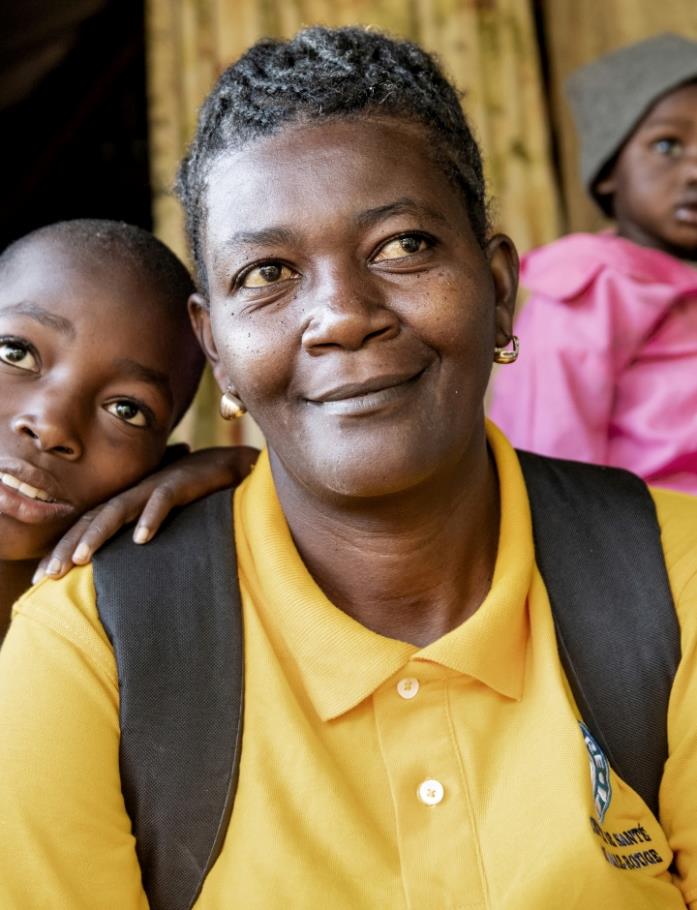 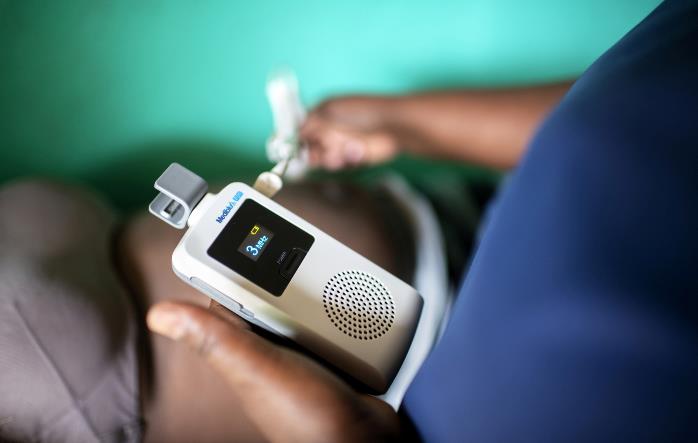 Eine Woche lang hing Miseline am Tropf. Hebamme Ismanie Joseph war immer an ihrer Seite. Und auch bei den folgenden drei Schwangerschaften stand sie ihr bei.
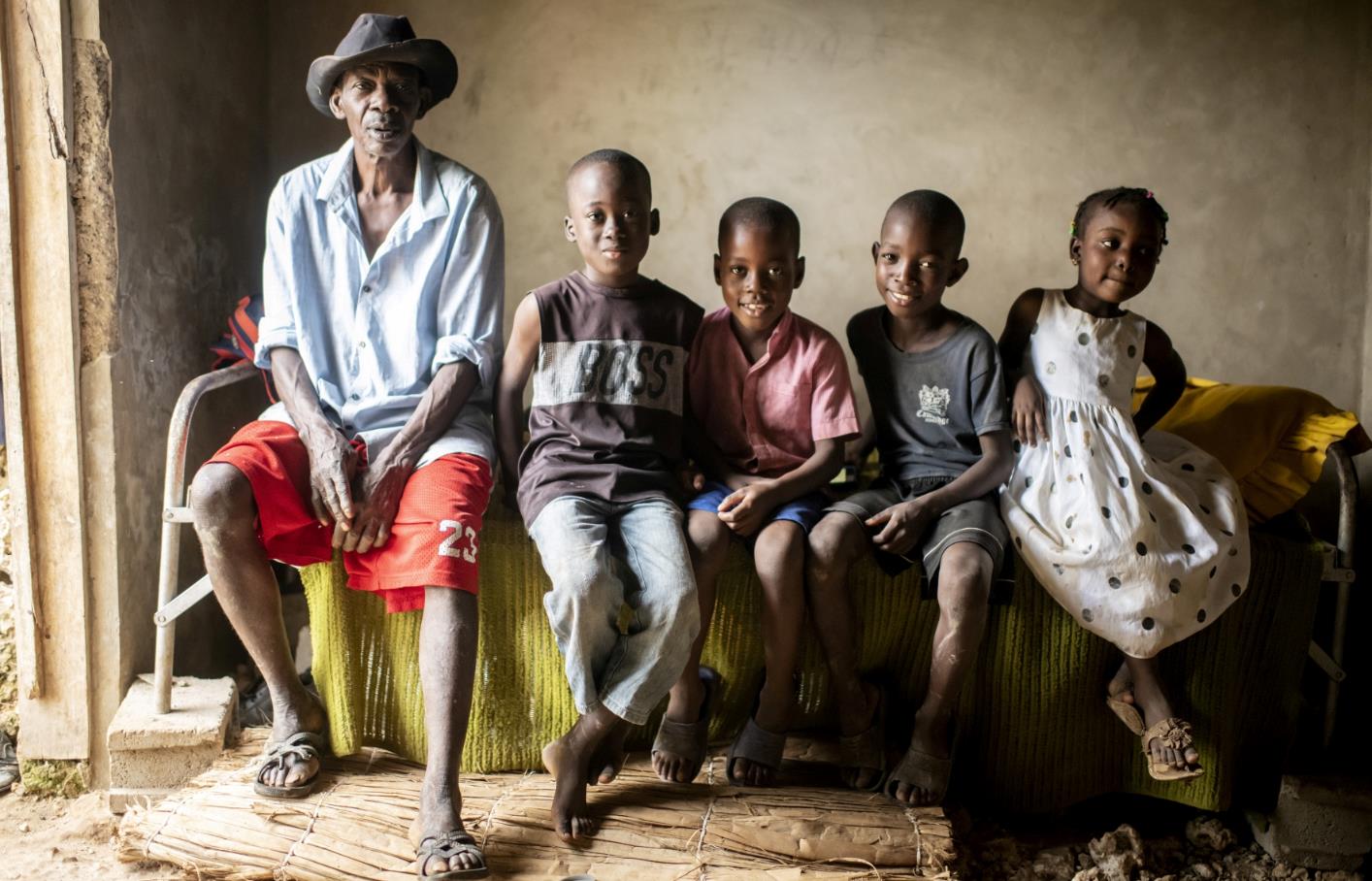 „Für Miselines Behandlung hätte ich kein Geld gehabt“, sagt ihr Vater Dalbert. „Ohne Ismanie wäre sie wohl verblutet und alle meine Enkel gäbe es nicht.“
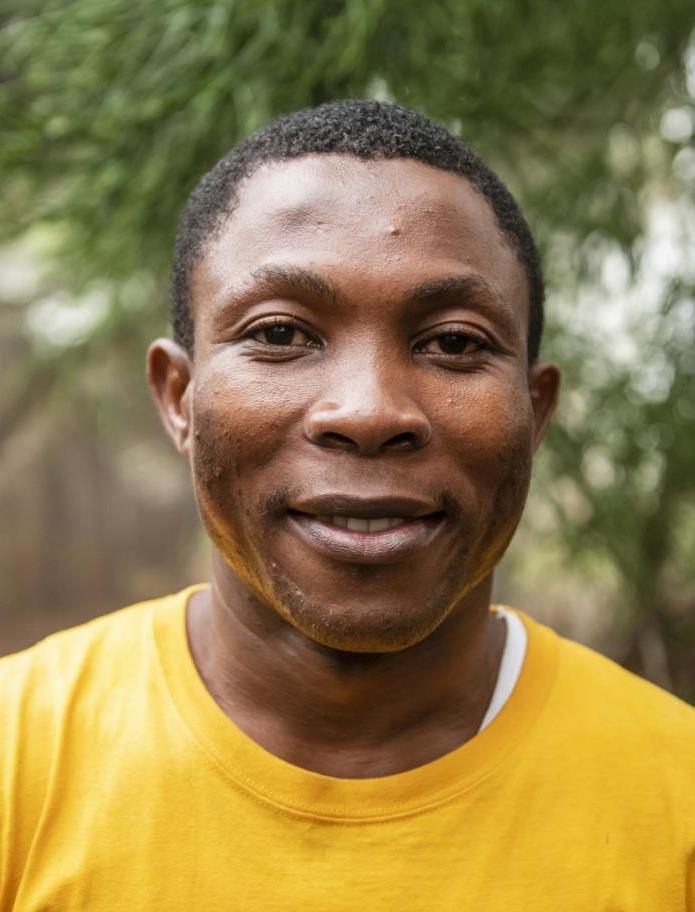 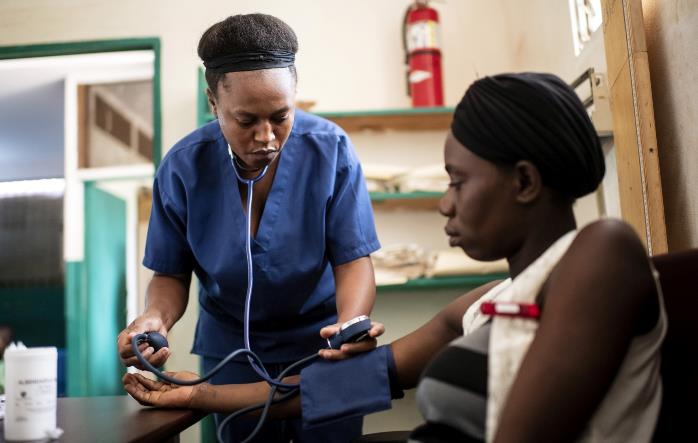 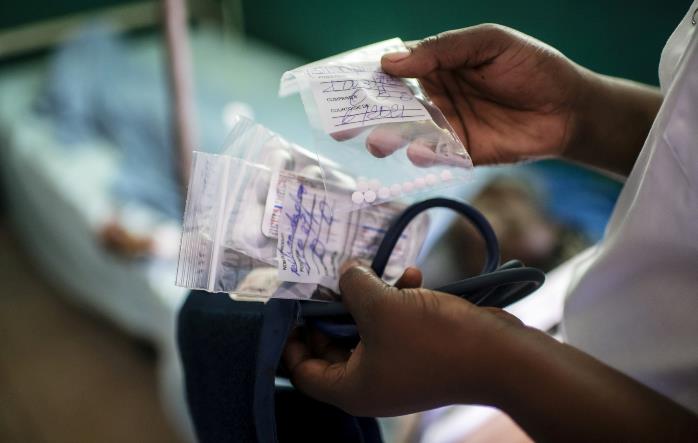 Die Behandlung in dem Gesundheitszentrum ist für Mittellose gratis. „Nur wer besser dasteht, muss bezahlen“, sagt Gasmy Zamor, der Leiter der Organisation.
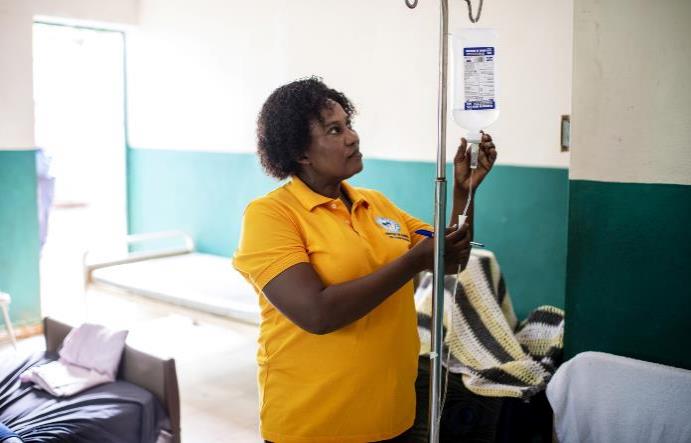 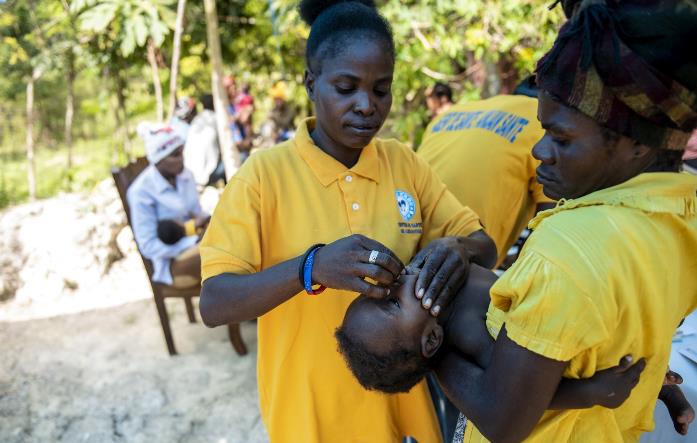 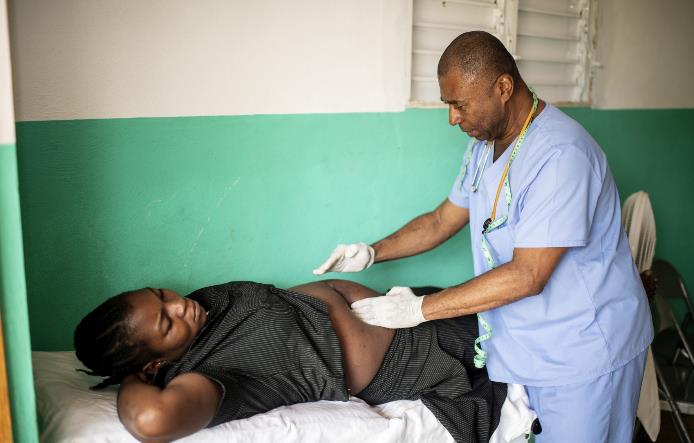 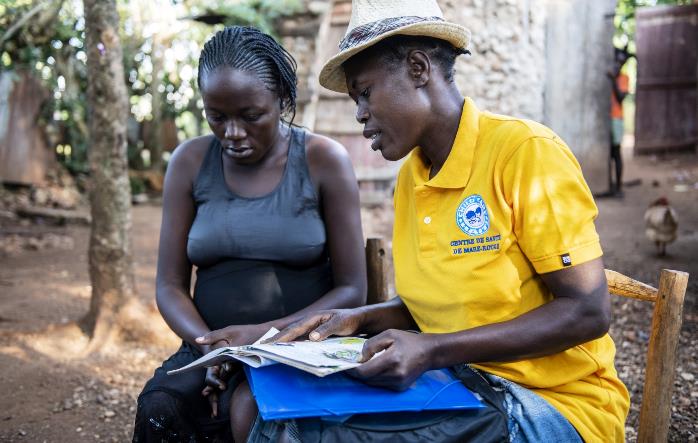 In seinem Team arbeiten zehn ehrenamt­liche Hebammen und Gesundheitshelfer. Für eine geringe Aufwandsentschädigung sind sie 24 Stunden am Tag einsatzbereit.
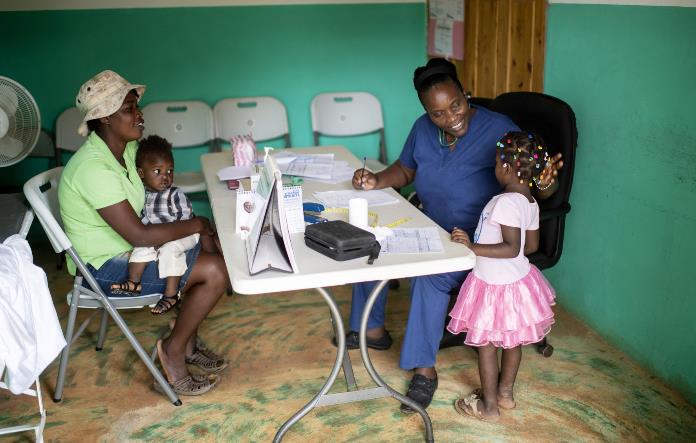 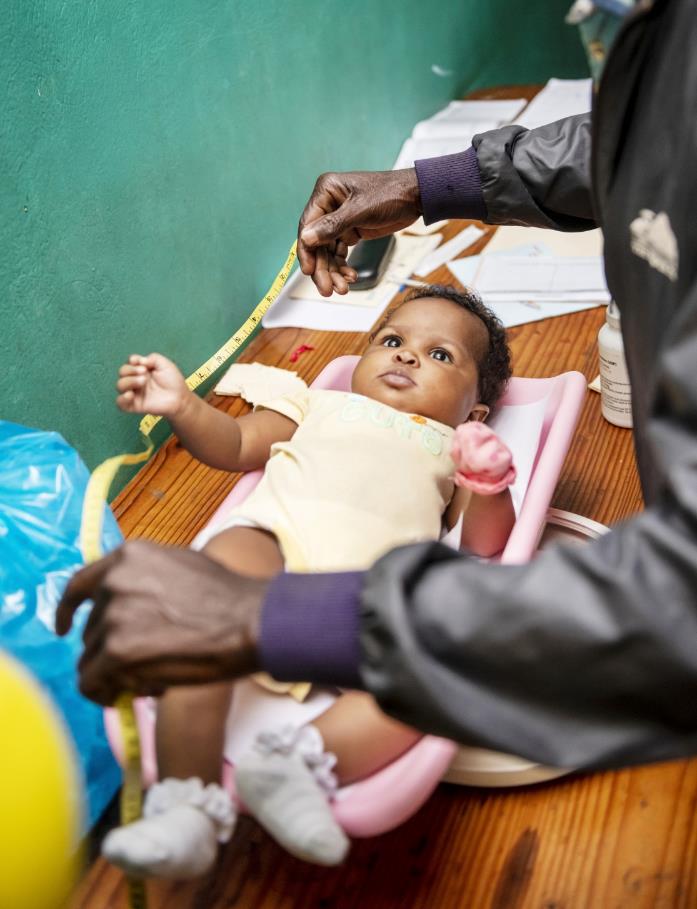 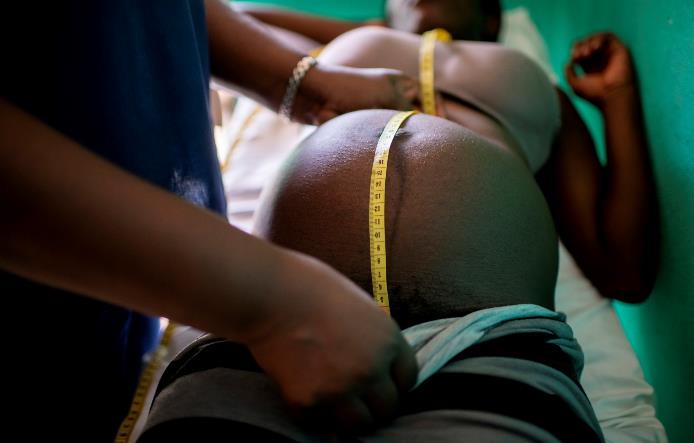 Sie begleiten die Frauen zu den Vorsorgeuntersuchungen und sind zur Stelle, wenn die Wehen einsetzen. Zur Welt kommen die Babys dann im Gesundheitszentrum.
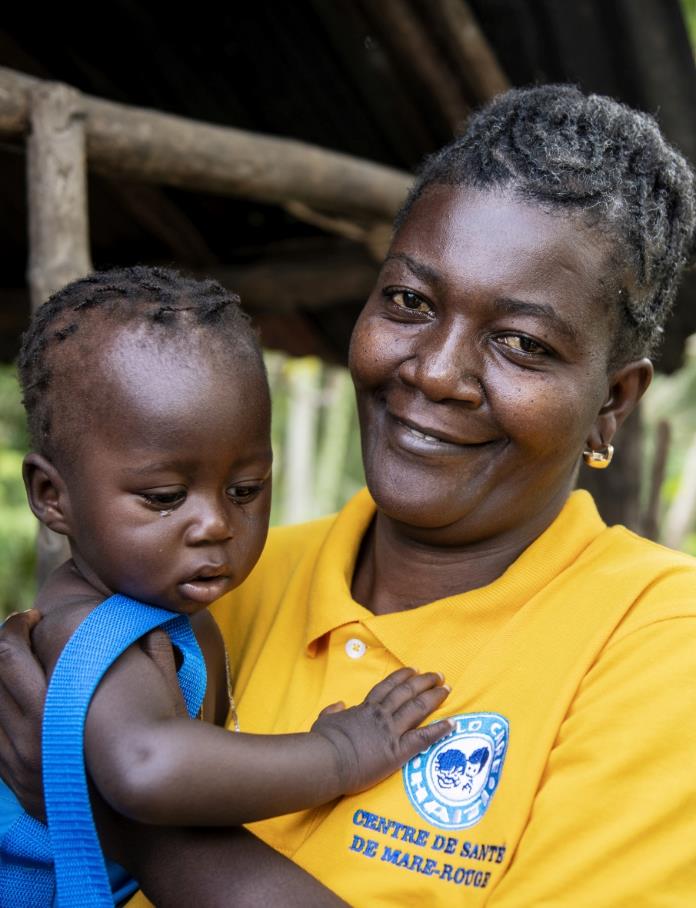 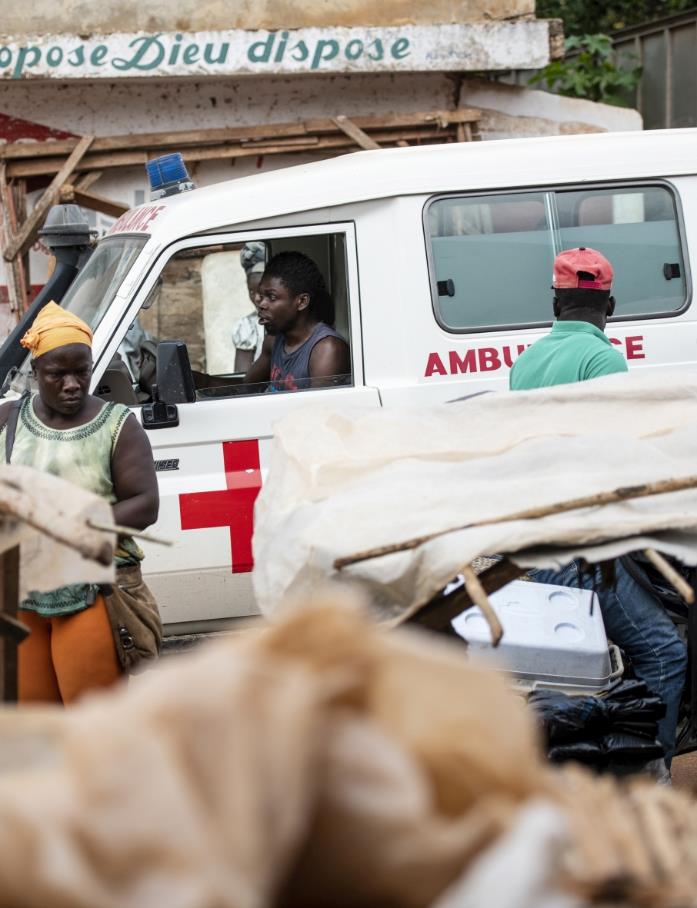 Einigen Hundert Kindern hat Ismanie schon auf die Welt geholfen. Und einige Frauen mit Risikoschwangerschaften konnte sie rechtzeitig ins Krankenhaus überweisen.
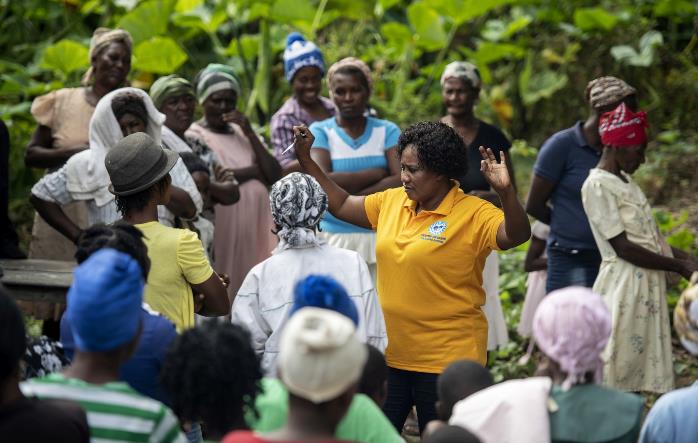 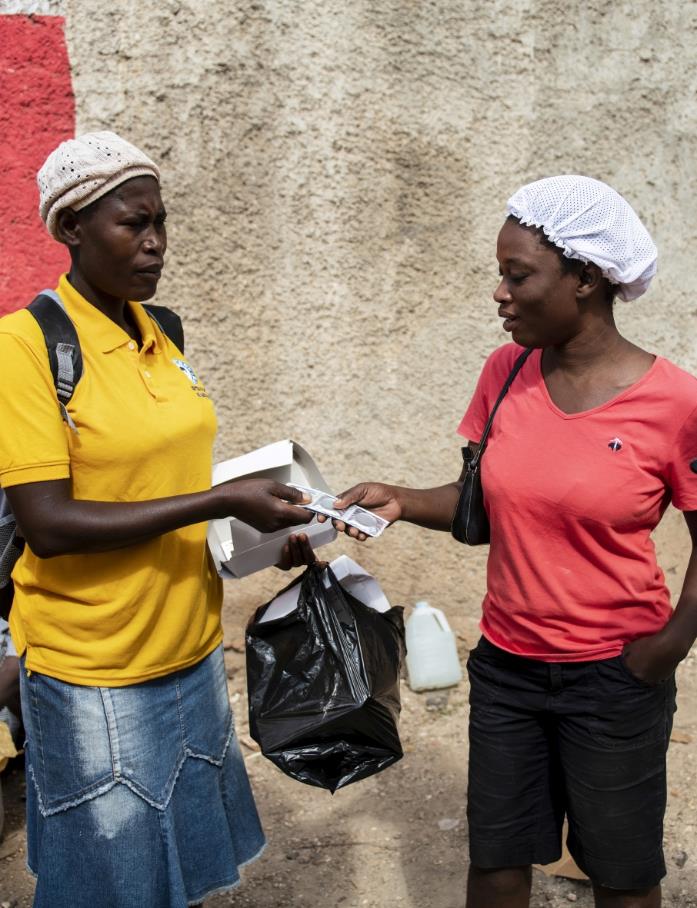 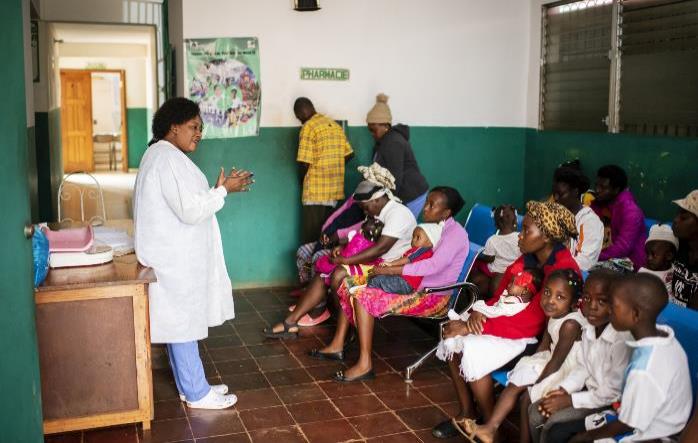 Die Hebammen von CCH informieren die Frauen auch über Methoden der Familien- planung. Miseline hat sich inzwischen ein Verhütungsstäbchen einsetzen lassen.
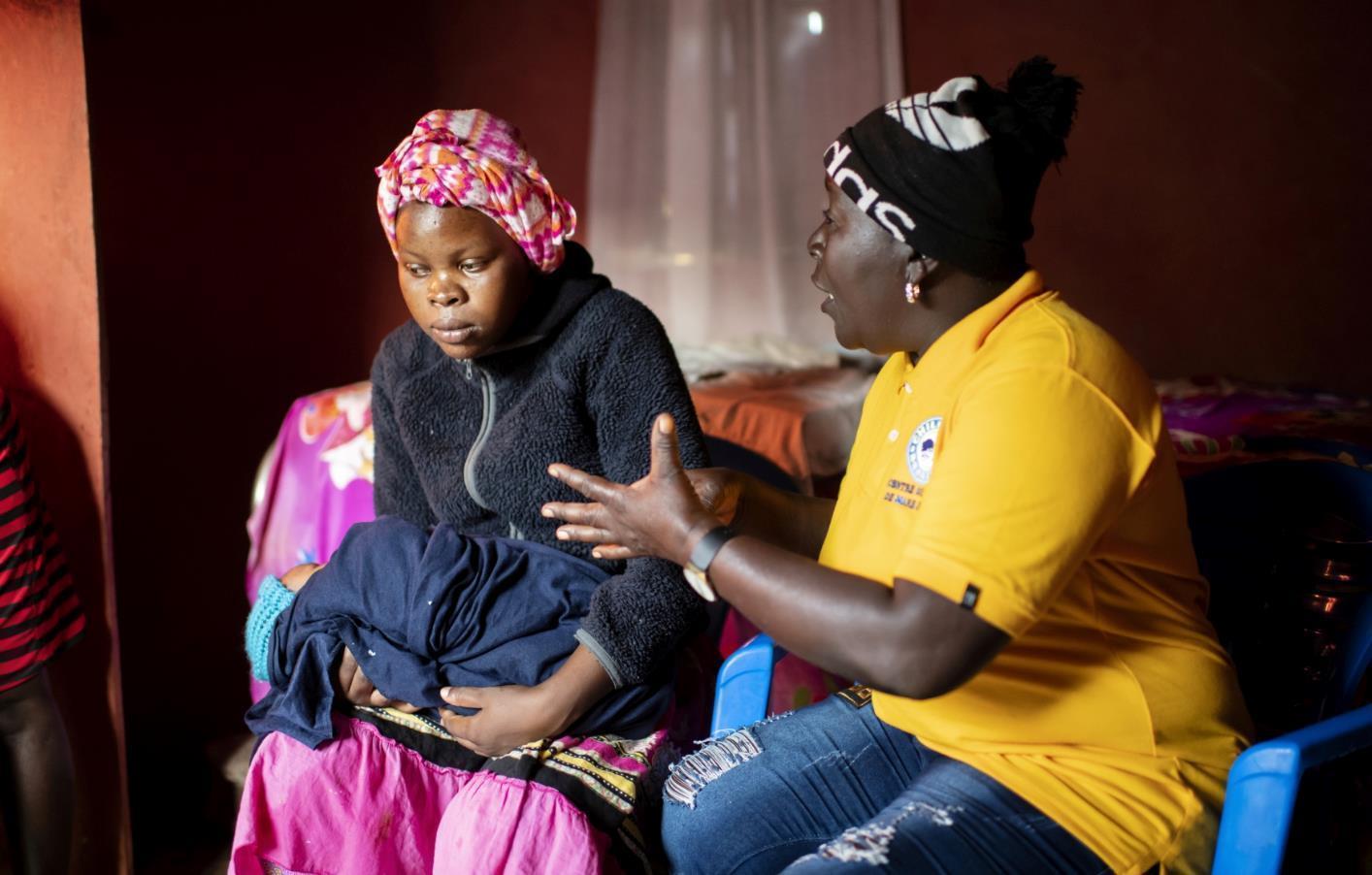 Durch seine engagierte Arbeit hat das Team von CCH es geschafft, die Müttersterb-lichkeit zu senken. Der Schlüssel zum Erfolg ist die Nähe zu den Patientinnen.
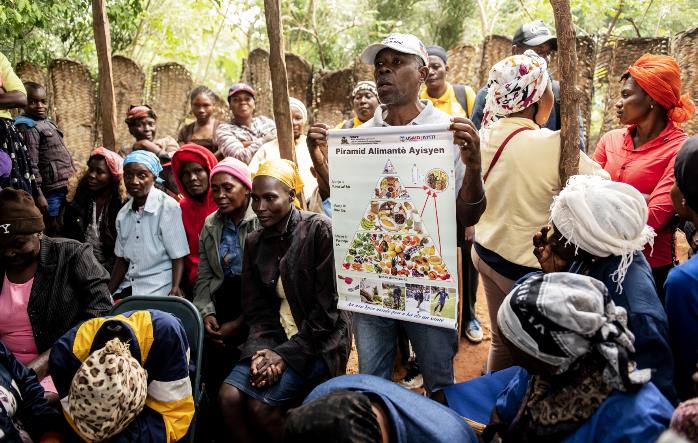 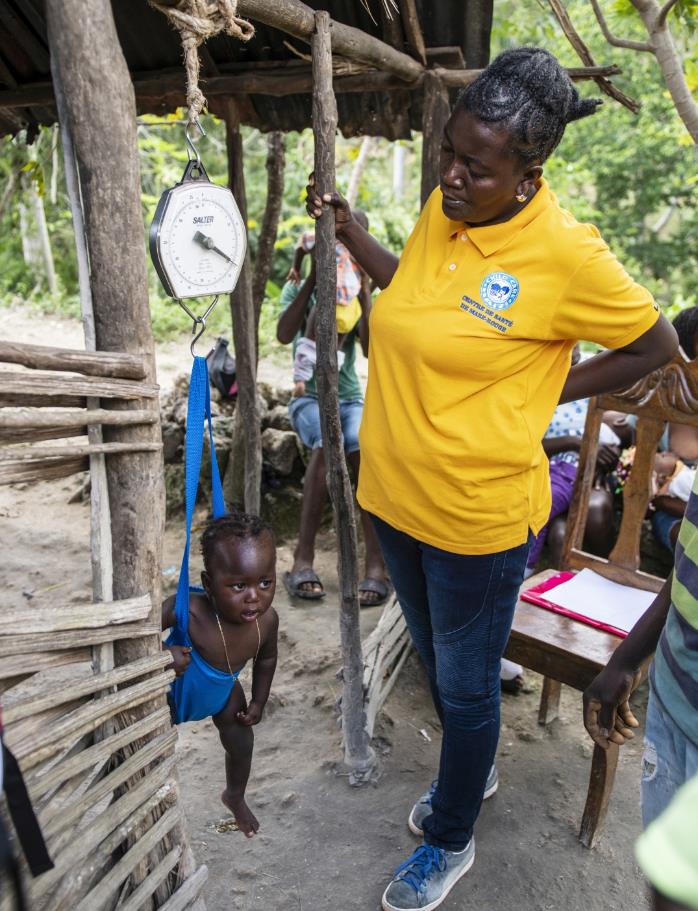 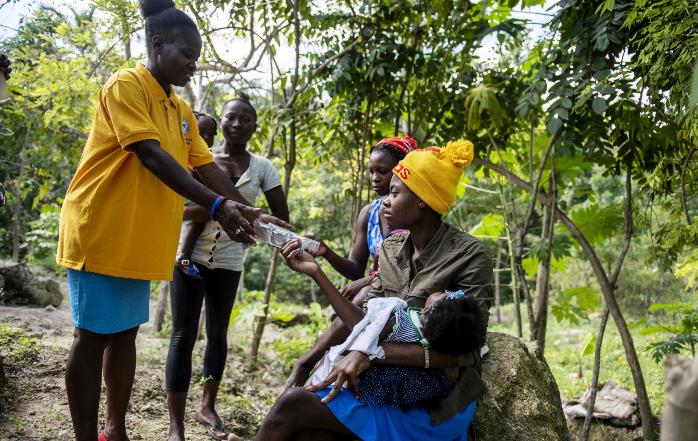 Das Team schaut nicht nur nach den Schwangeren und Neugeborenen, sondern berät die Frauen auch zu Themen wie gesunde Ernährung und Hygiene.
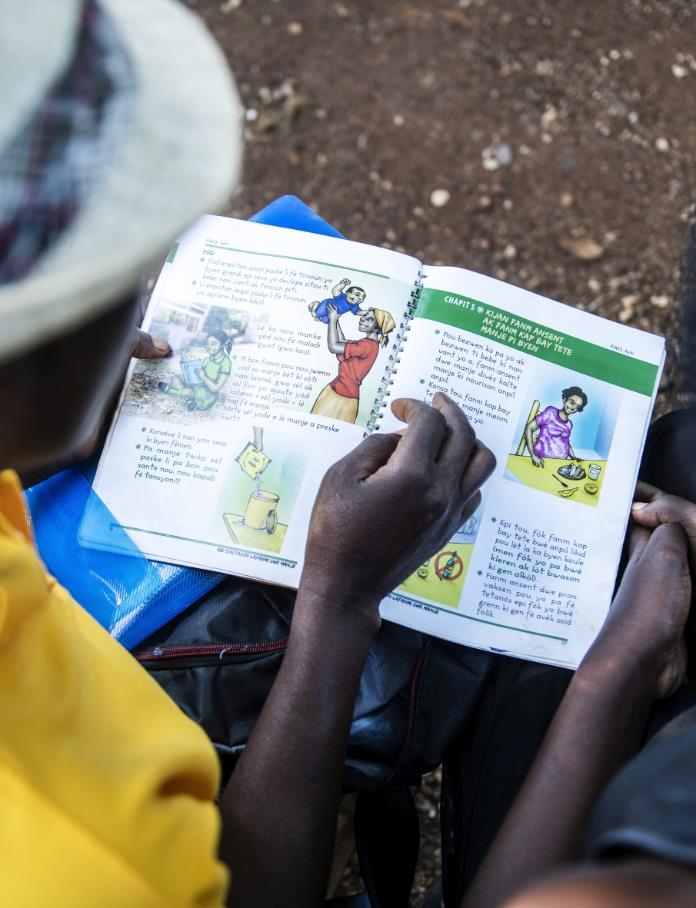 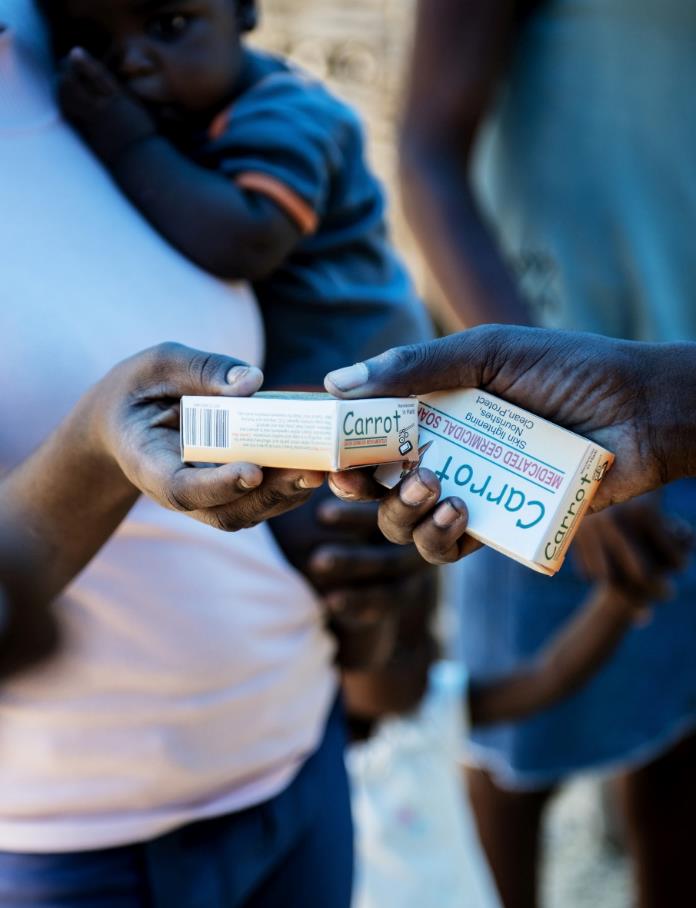 Seit dem Ausbruch der Corona-Epidemie hat Ismanie immer zwei Dinge dabei: Seife und ein Bilderbuch, mit dem sie über die Vor­beugung von Krankheiten aufklären kann.
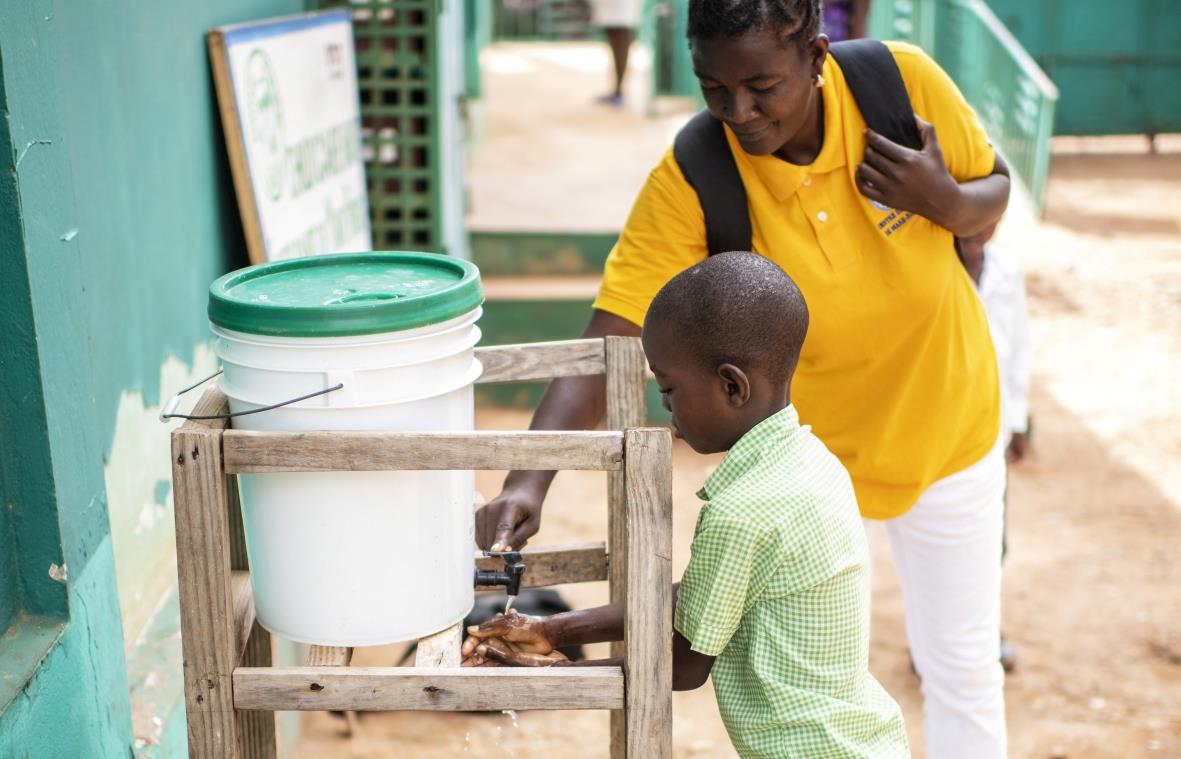 Die Organisation hat an vielen Orten von Mare-Rouge mobile Waschbecken mit gechlortem Wasser aufgestellt, an denen man seine Hände desinfizieren kann.
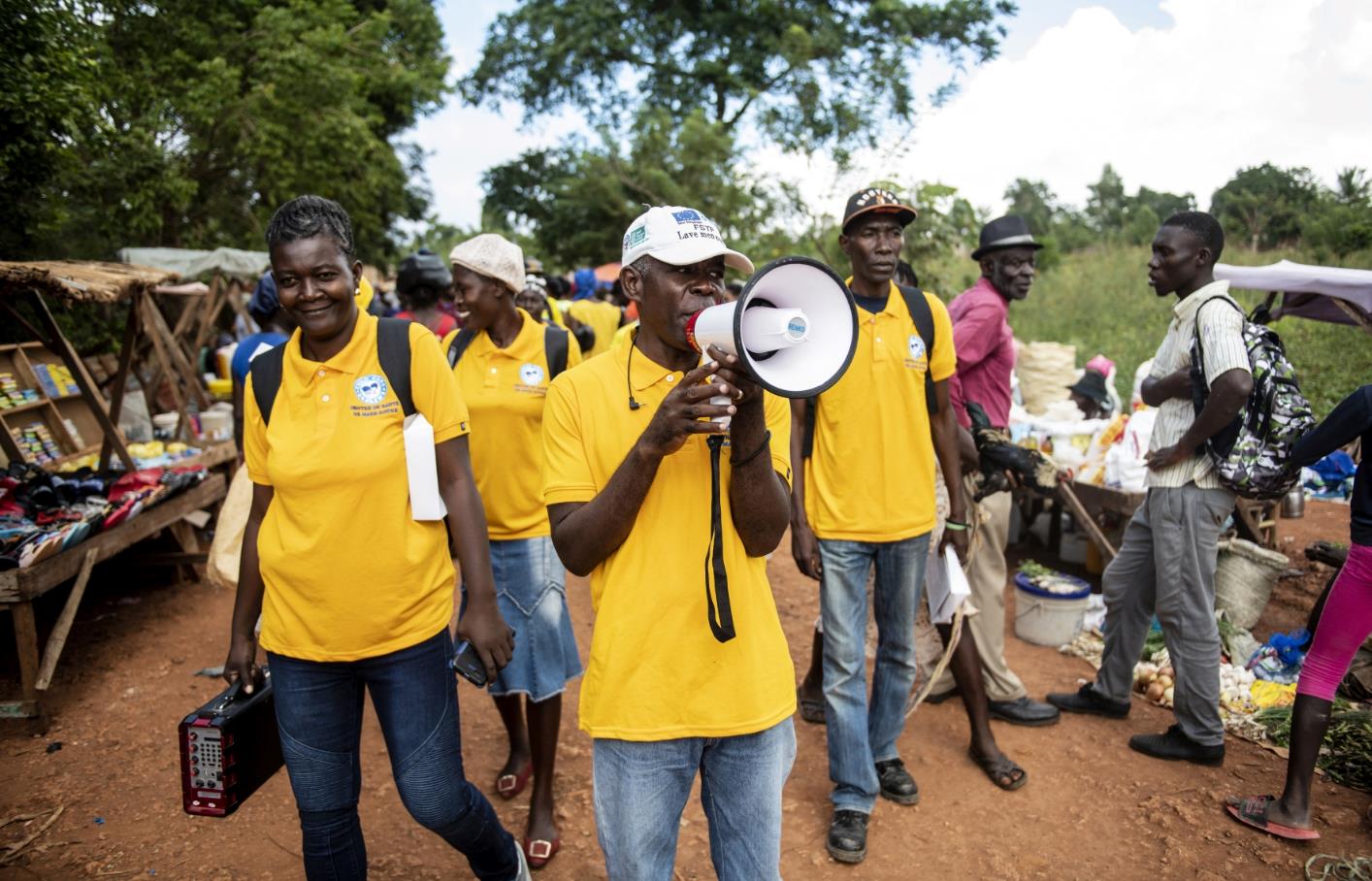 Mit dem Megafon fordert das Team von CCH die Bevölkerung zum Abstandhalten auf. Mit Erfolg: Viele Menschen tragen Mundschutz und geben sich nicht mehr die Hand.
Sie sahen eine Präsentation zum Projekt der Partnerorganisation 
Child Care Haiti (CCH) aus Haiti.
Wissen sorgt für sichere Geburten
www.brot-fuer-die-welt.de/projekte/haiti-gesundheit

Herausgeber
Brot für die Welt
Evangelisches Werk für Diakonie und Entwicklung e.V.
Caroline-Michaelis-Str. 1
10115 Berlin
Telefon 030 65211 4711
kontakt@brot-fuer-die-welt.de 


Redaktion Thorsten Lichtblau, Thomas Knödl
Text Sandra Weiss
Fotos Florian Kopp, Thomas Lohnes (Folie 3)
Gestaltung Thomas Knödl 					     

Berlin, Juni 2020
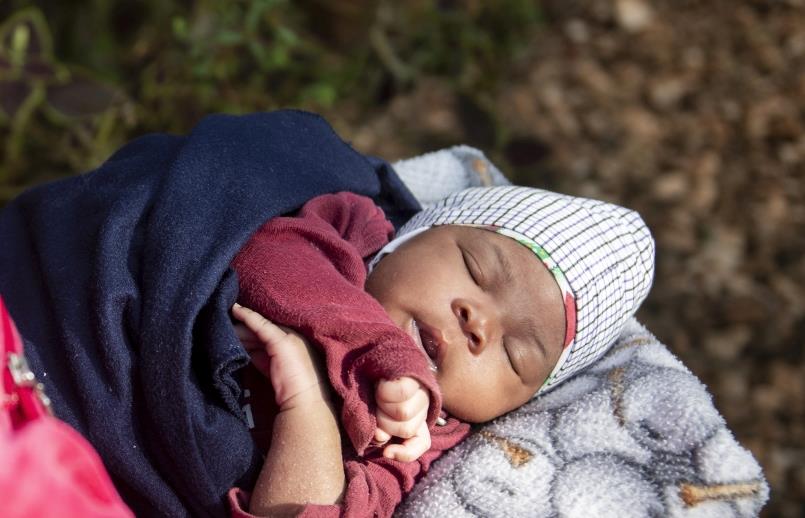 Spendenkonto
Bank für Kirche und Diakonie
IBAN: DE10 1006 1006 0500 5005 00